Wanneer mag ik nader komen, en God weer zien?
Waarom vergeet U mij?

U bent toch mijn God, waarom wijst U me af?
42:3
42:10
43:3
Wat ben je bedroefd, mijn ziel,
en onrustig in mij.
Vestig je hoop op God,
eens zal ik hem weer loven,
mijn God die mij ziet en redt.
42:4
Tranen zijn mijn brood,
bij dag en bij nacht,
want heel de dag hoor ik zeggen:
‘Waar is dan je God?’
42:6
Wat ben je bedroefd, mijn ziel,
en onrustig in mij.
Vestig je hoop op God,
eens zal ik hem weer loven,
mijn God die mij ziet en redt.
bedroefd = uitgeput,    uit elkaar gevallen
42:7
Mijn ziel is bedroefd,
daarom denk ik aan u, hier 
in het land van de Jordaan,
bij de Hermon, 
op de top van de Misar.
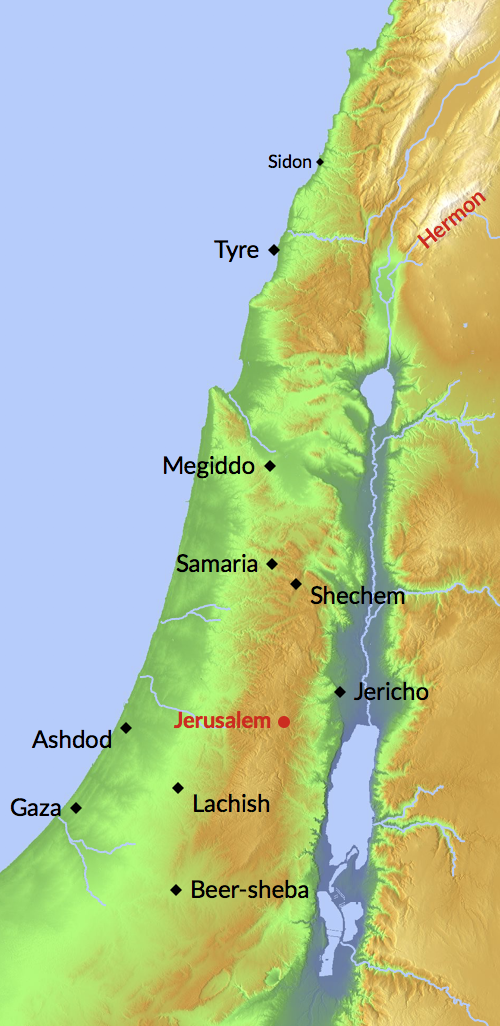 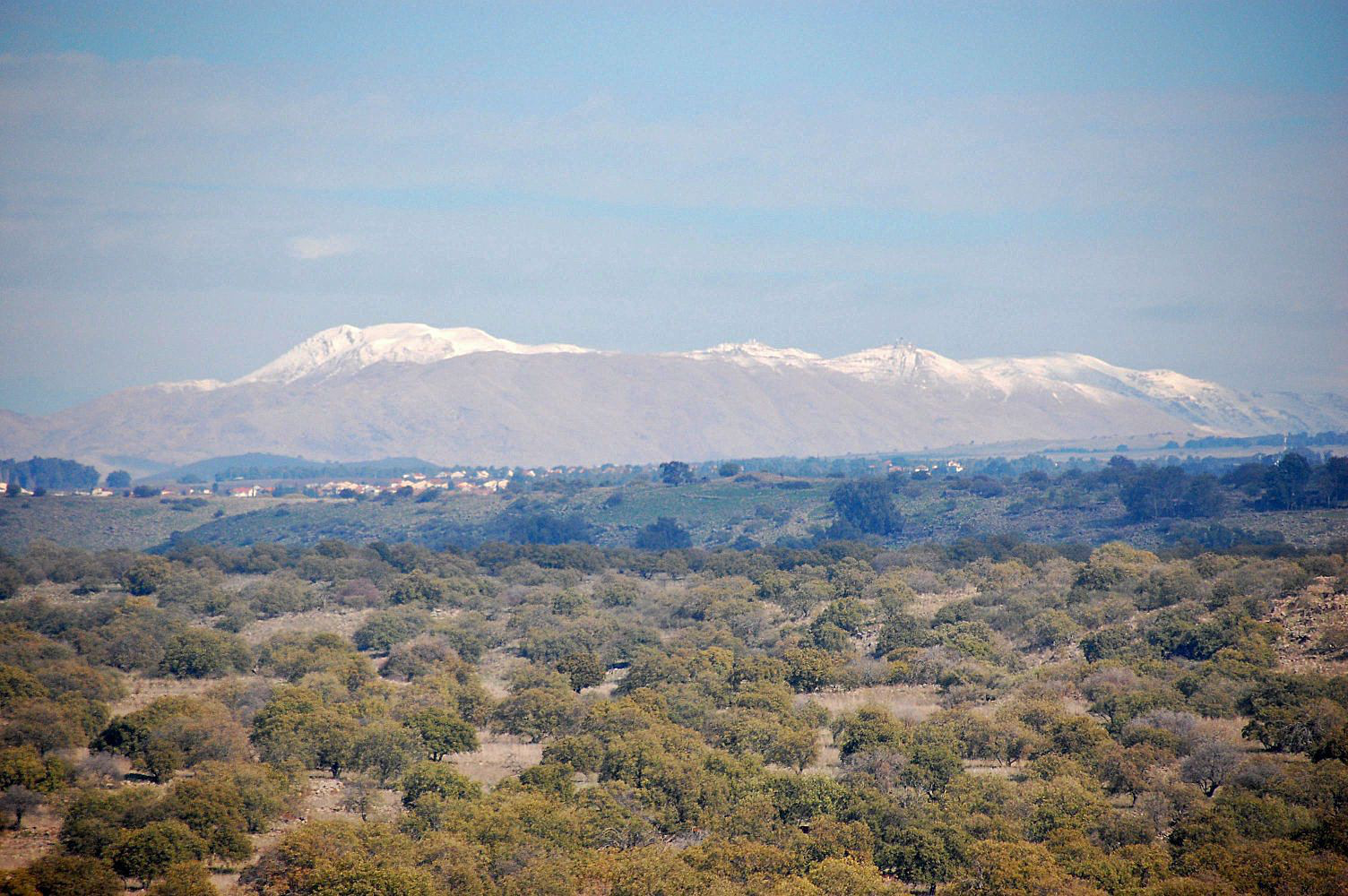 … land van de Jordaan, bij de Hermon, op de top van de Misar(?)
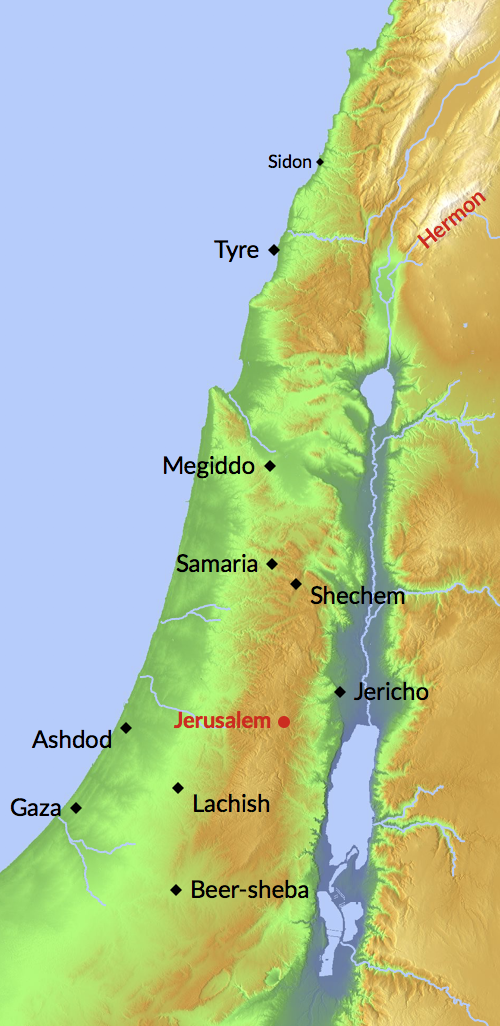 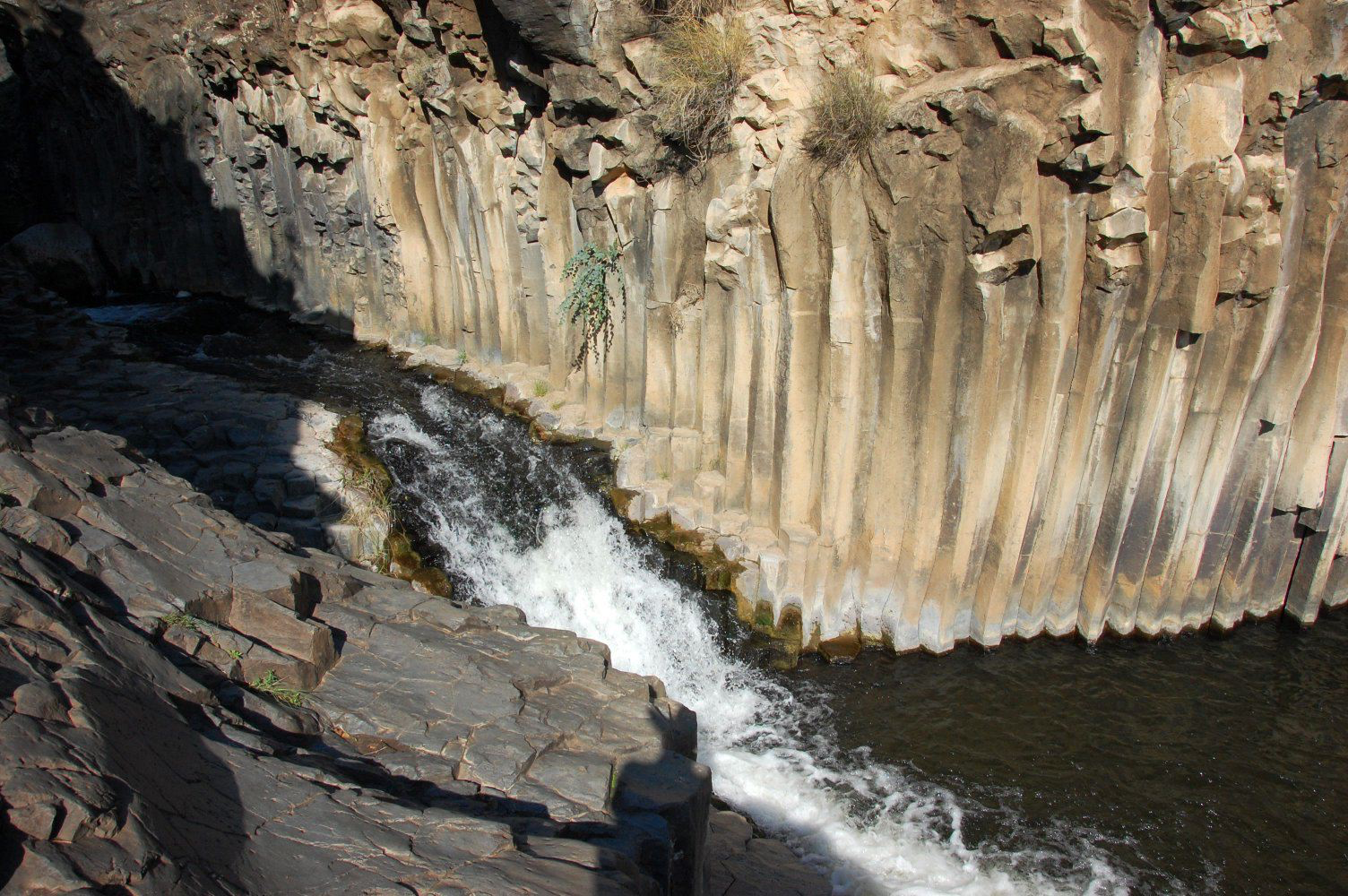 … land van de Jordaan, bij de Hermon, op de top van de Misar(?)
42:8
De roep van vloed naar vloed,
de stem van uw waterstromen 
al uw golven slaan
zwaar over mij heen.
42:9
Overdag bewijst de HEER 
mij zijn liefde,
’s nachts klinkt een lied in mij op,
een gebed tot de God 
van mijn leven.
42:11
Mij gaat door merg en been
de hoon van mijn belagers,
want ze zeggen heel de dag:
‘Waar is dan je God?’
42:12
Wat ben je bedroefd, mijn ziel,
en onrustig in mij.
Vestig je hoop op God,
eens zal ik hem weer loven,
mijn God die mij ziet en redt.
Onrustig = gebulder (zee)   gebrul (dier)
43:1
Verschaf mij recht, o God,
vecht voor mijn zaak.
Bescherm mij tegen
een liefdeloos volk, 
vol list en bedrog.
43:3
Zend uw licht en uw waarheid,
laten zij mij geleiden en brengen naar uw heilige berg,
naar de plaats waar u woont.
43:4
Dan zal ik naderen tot
het altaar van God,
tot God, mijn hoogste vreugde.
Dan zal ik u loven bij de lier,
God, mijn God.
43:5
Wat ben je bedroefd, mijn ziel,
en onrustig in mij.
Vestig je hoop op God,
eens zal ik hem weer loven,
mijn God die mij ziet en redt.
Mat 26:38
Toen hij zich bedroefd en angstig voelde worden, zei hij tegen hen: ‘Ik voel me dodelijk bedroefd; blijf hier met mij waken.’